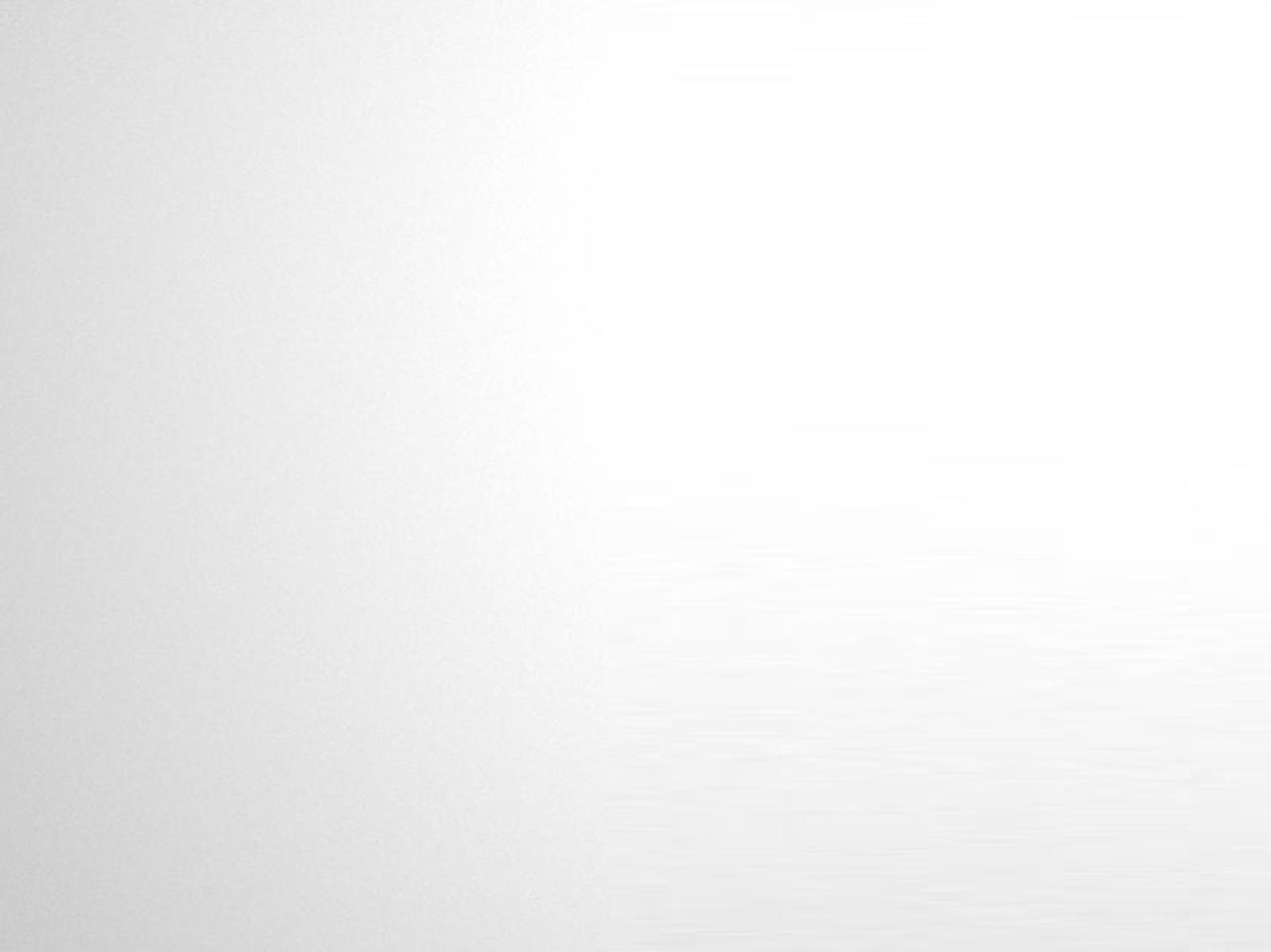 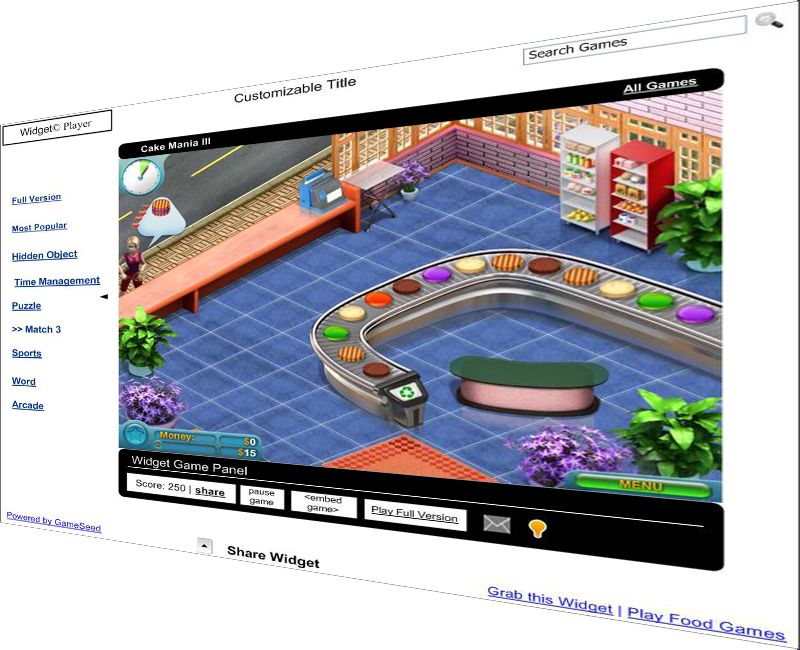 June 2010Exent Technologies.
The Widget | Design Overview
Exent.com
1
Overview
The Widget is new game syndication product byExent Technologies Inc. 
It is a Web App that publishers (website owners) will be able to add to their websites.
The Widget will allow users to play free, full version Casual Games on the publisher’s website.
The publishers will be able to earn revenue generated during game usage.
Exent.com
2
Concept:  Game Apps for your site
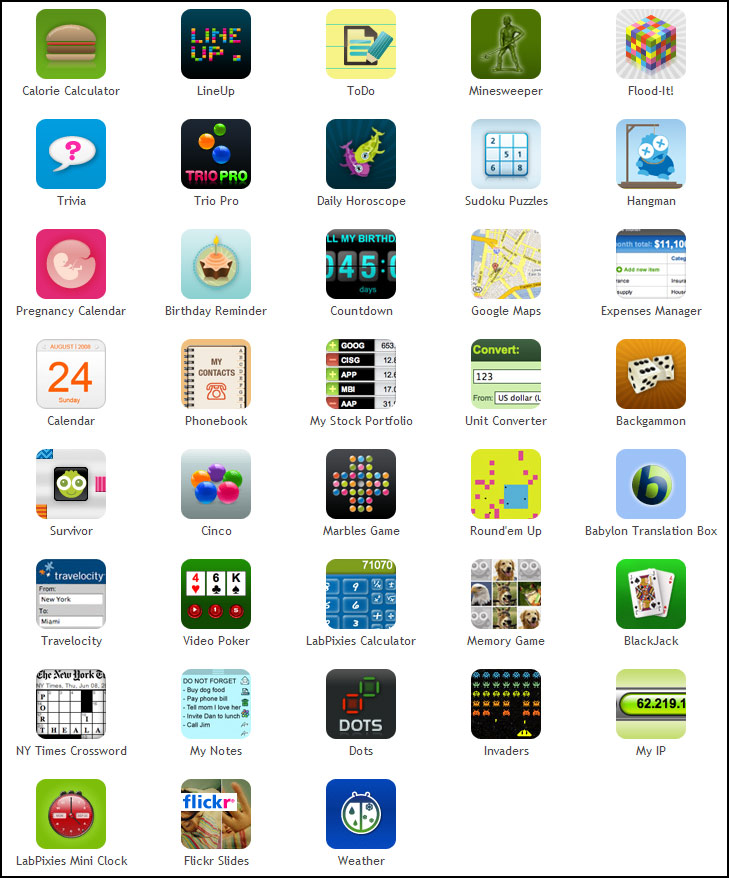 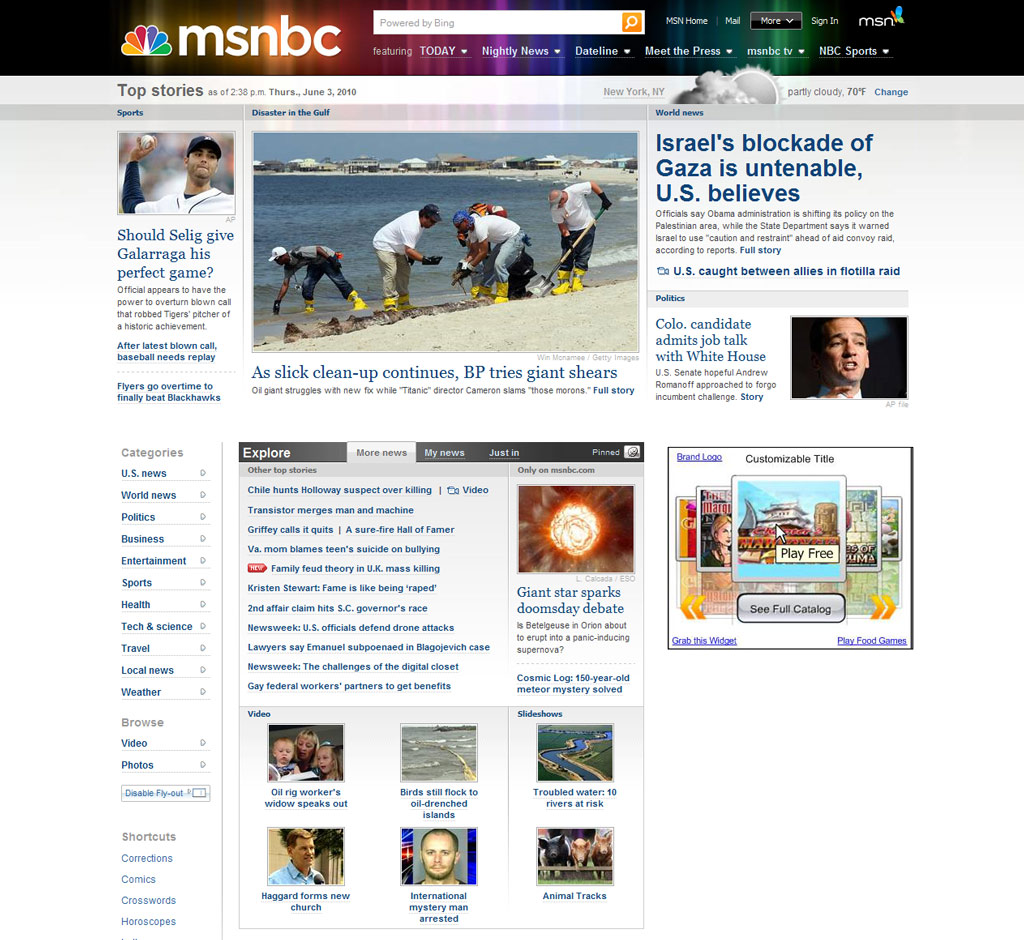 Publishers can add a variety of Game Apps to their sites.
Cool, Free Apps:
Industry related games (e.g.  “Food Games”, “Fashion Games”).
Interchangeable “Game of the Day”.
Game App can be grabbed from Apps Marketplaces.
Exent.com
3
Design Concept – Key Factors
Design must have its unique brand identity.A great example is 5min.com’s “Smart Player”: www.5min.com 
The widget is an “App” and its design should look cool, fun and appealing to a wide audience. 
The Widget design should  be adaptable for various websites with different designs.
Description of average user that plays casual games: Female, +35 years old, with household income below 50K$.
GUI is essential: precise, clean and intuitive.
A Competitor’s Widget example:  http://www.heyzap.com/publishers/widgets
Exent.com
4
What do we need?
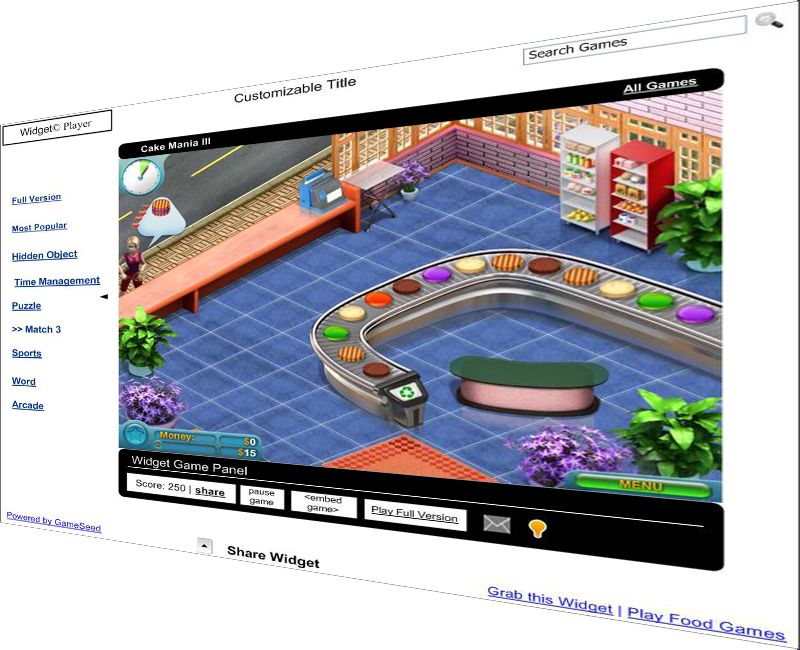 A  unique “Killer” design concept!
Exent.com
5
Design Requirements
Exent.com
6
The Widget Player
Header
Game Area
Widget Panel
Exent.com
7
The Widget Player - Panel
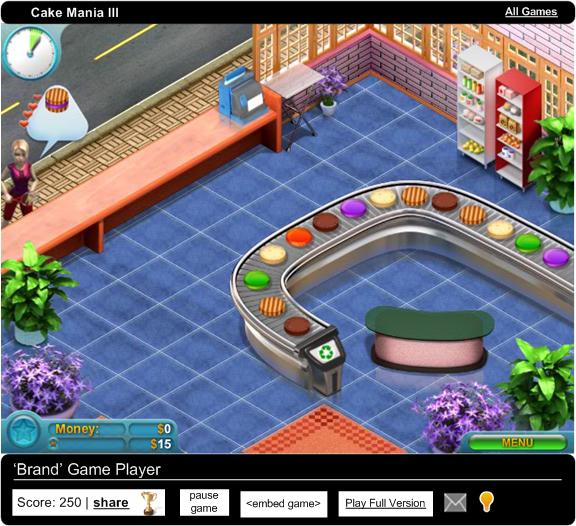 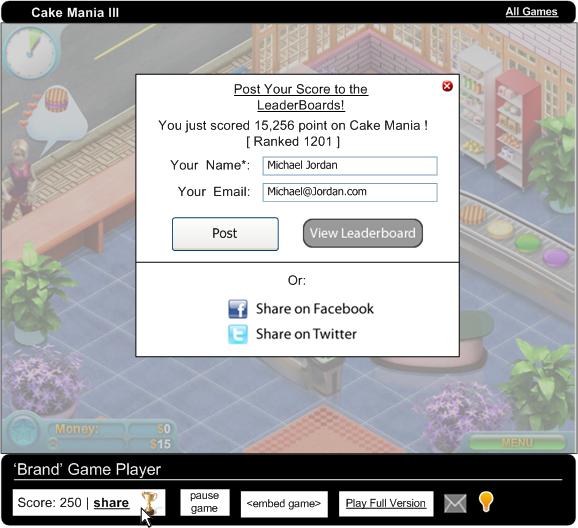 …opens a Dialog Window
Clicking on Panel Buttons…
Exent.com
8
Widget Layouts
Different layout sizeswith full game catalog.
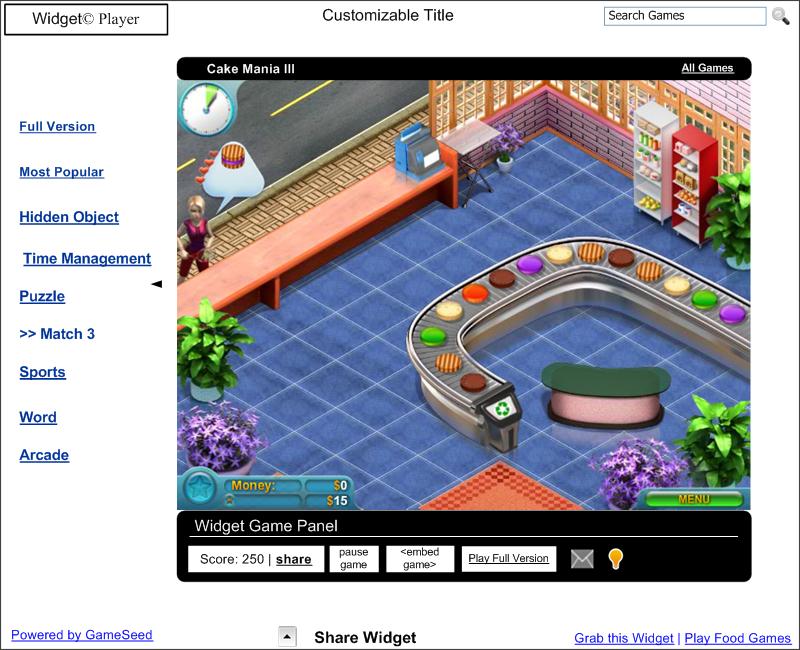 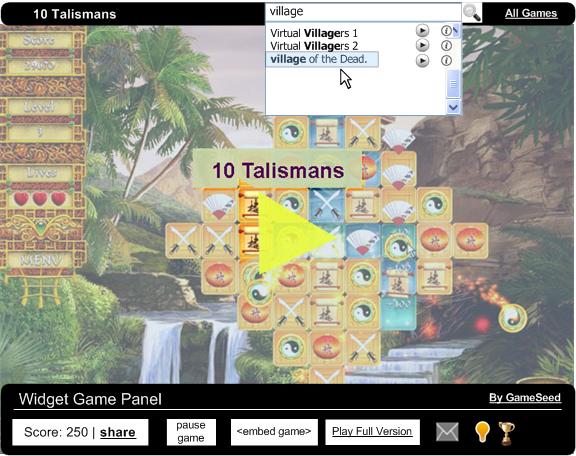 Widget Player within a layout.
Single Game Layout
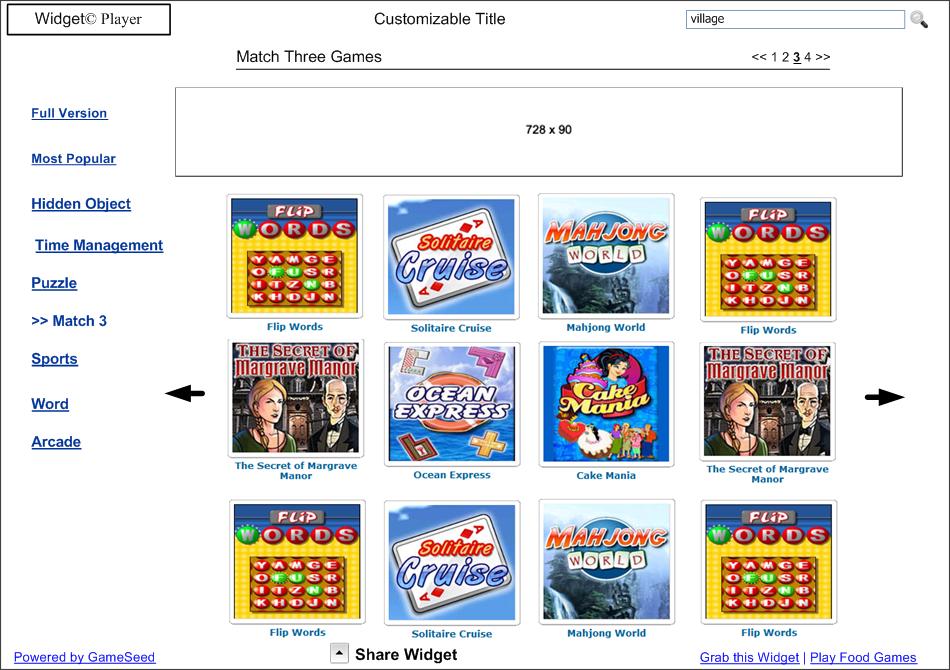 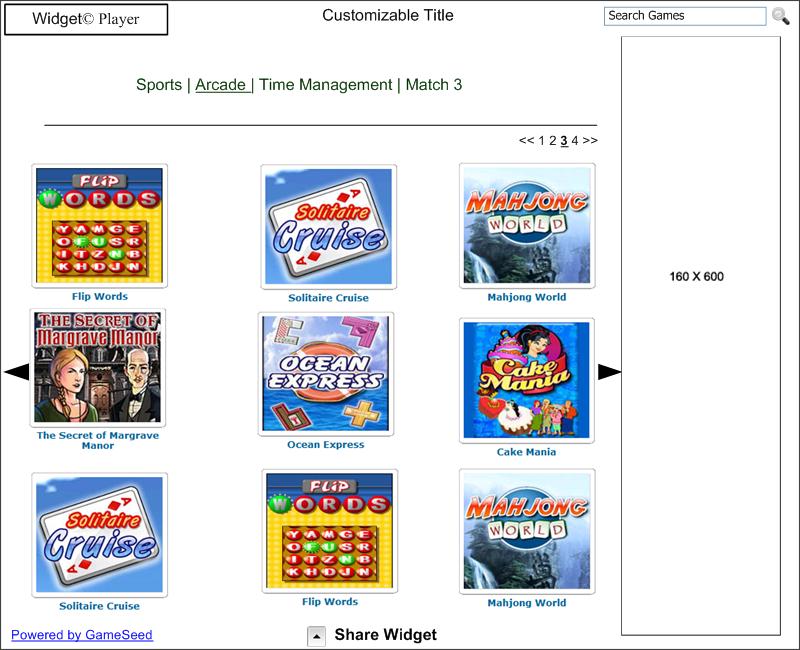 Exent.com
9
Launchers
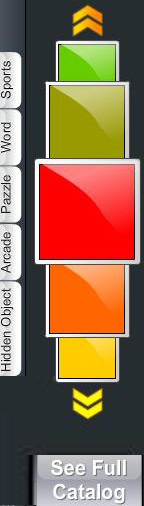 Banner Sized Launchers
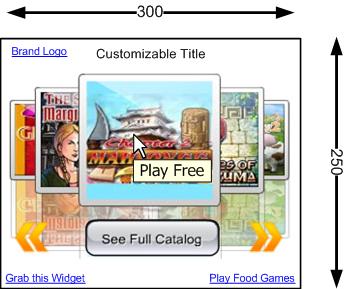 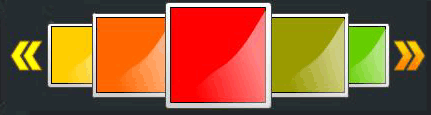 Exent.com
10
Advertising Units
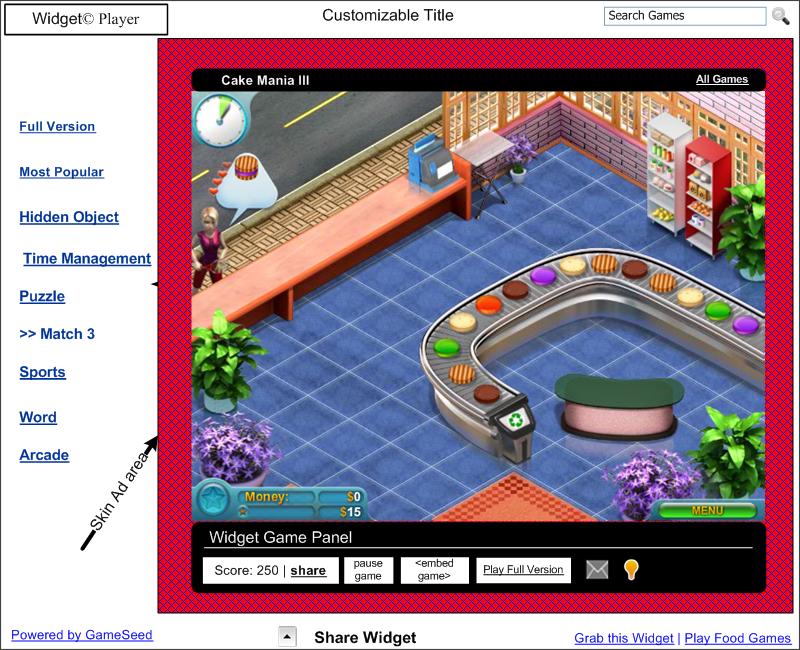 Different ad units during the games.
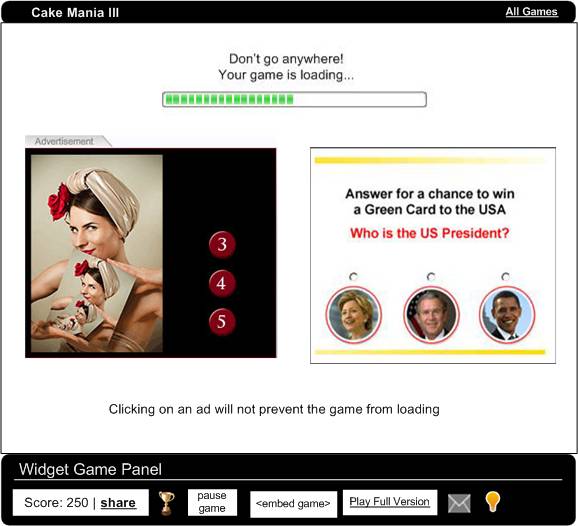 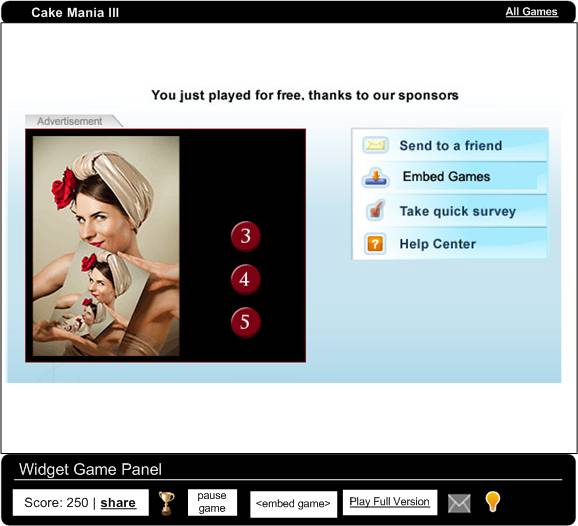 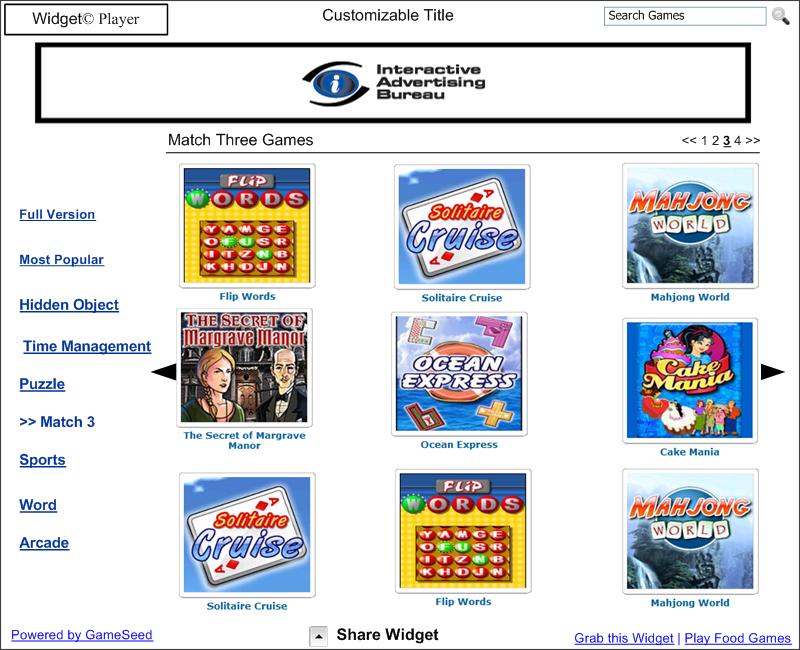 Pre Roll
Mid-Roll, Post Roll
Skin Ads
Constant Banners
Exent.com
11
Leader boards
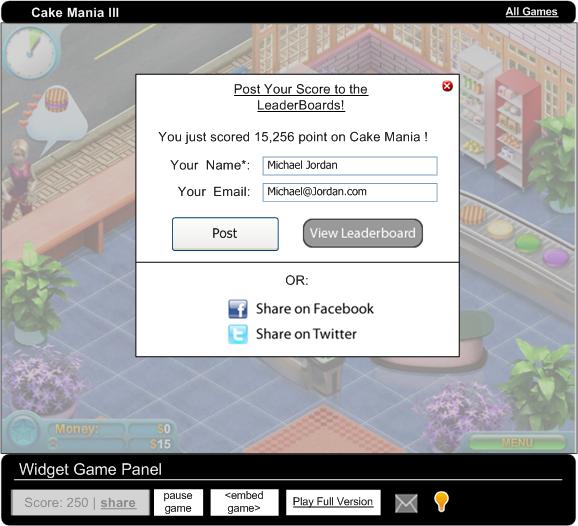 Users can post their score to a leader board
Leader board table with sorting options.
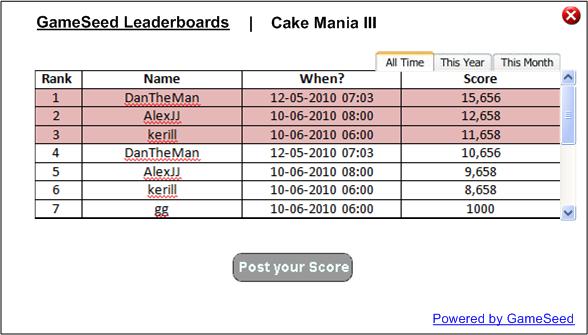 Exent.com
12
User Experience
Dialogs and interactions during the user experience
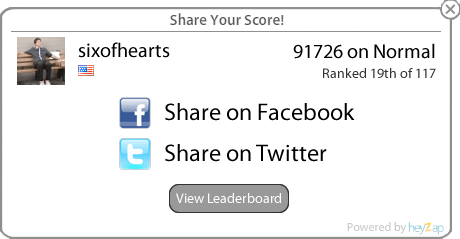 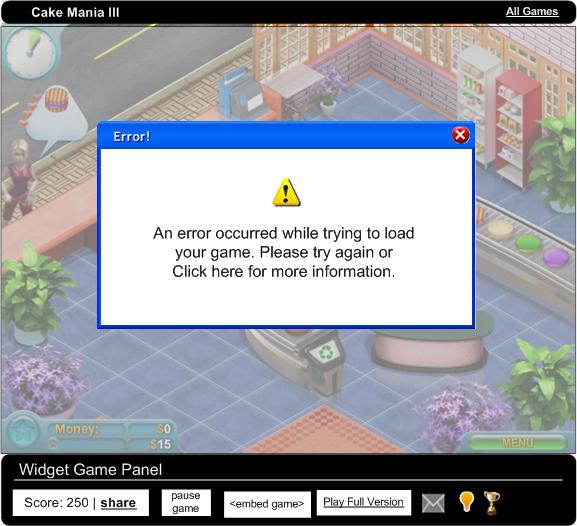 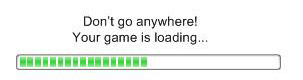 Exent.com
13
Widget Builder
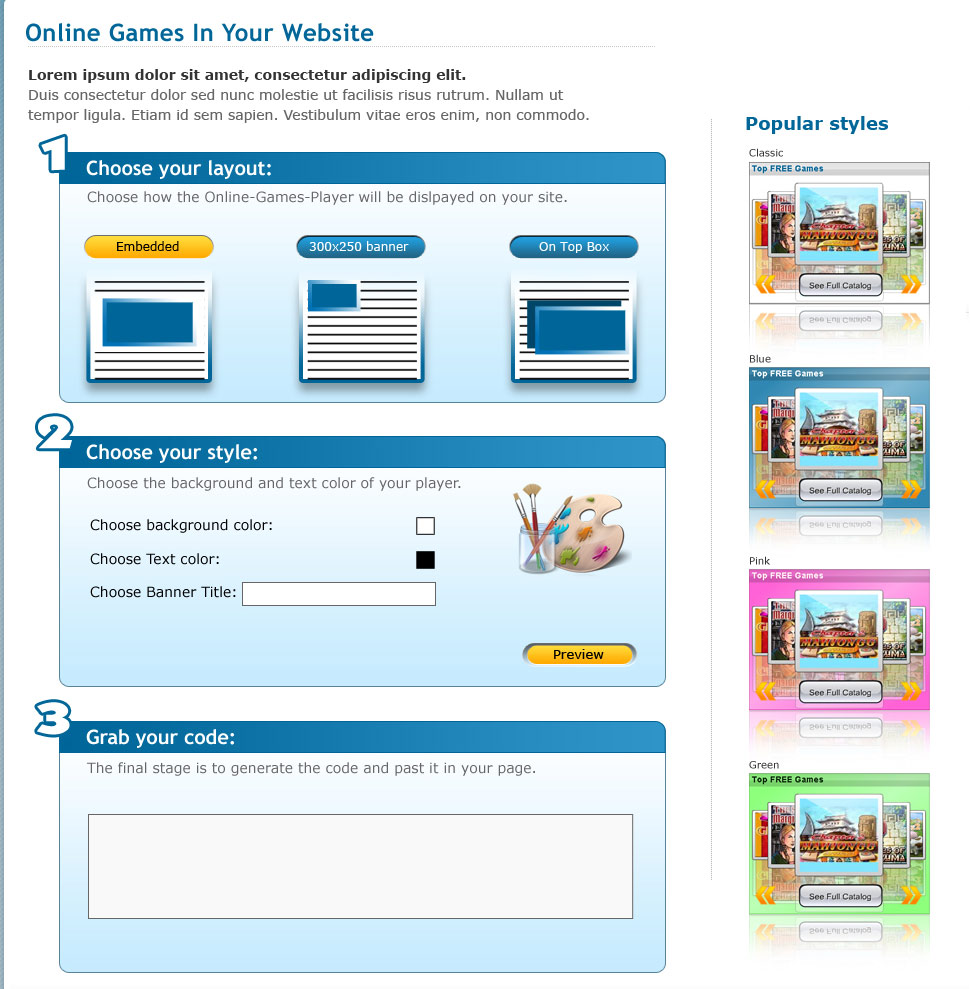 Customize your Game Apps!
Choose a layout
Configure the style
Grab the embed code
Exent.com
14
Concept Selection Process
Please send us a design concept that includes:
	a.  The core Widget Player.b.  A 850X600 layout with Game catalog view.c.  Dialog template within the player (e.g. “Share your score” dialog)
Thanks for your time!
Exent.com
15